Стеновые самоклеящиеся панели 3DЛегко. Быстро. Красиво. Надежно. Недорого.
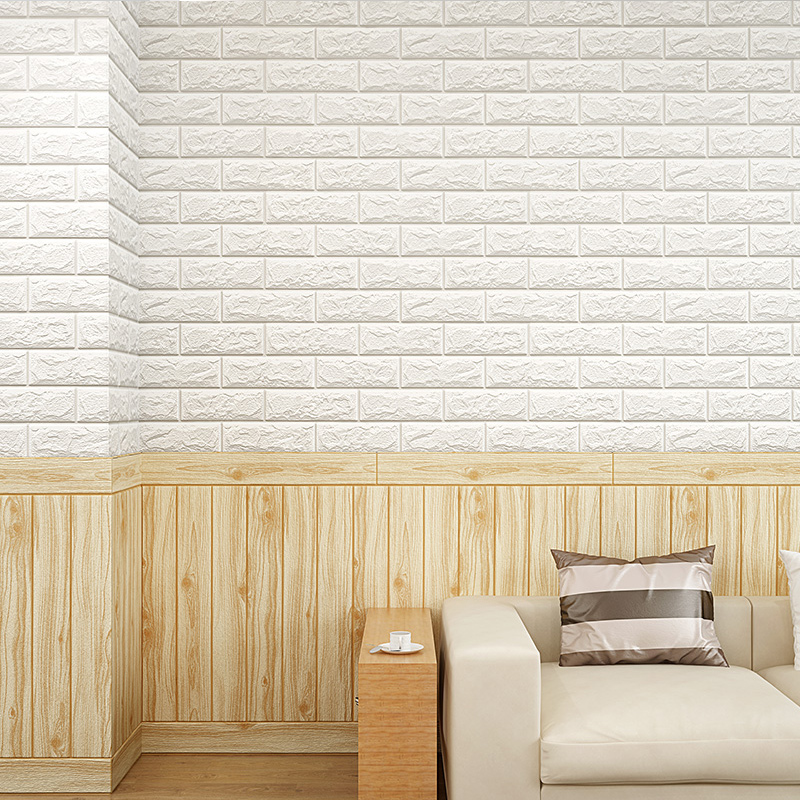 Основные свойства материла
Материал – высокоэластичный полиэтиленовый поролон + POE пленка
Низкий вес панели – вес 1 штуки толщиной 6 мм -180 гр.
Мягкая, эластичная структура материала
Ударопрочность
Влагостойкость
Низкая теплопроводность
Низкая звукопроницаемость
Высоко текстурированный рисунок декора 3D (кирпичная кладка, камень, древесина).
Монтаж
Размеры, упаковка, вес.
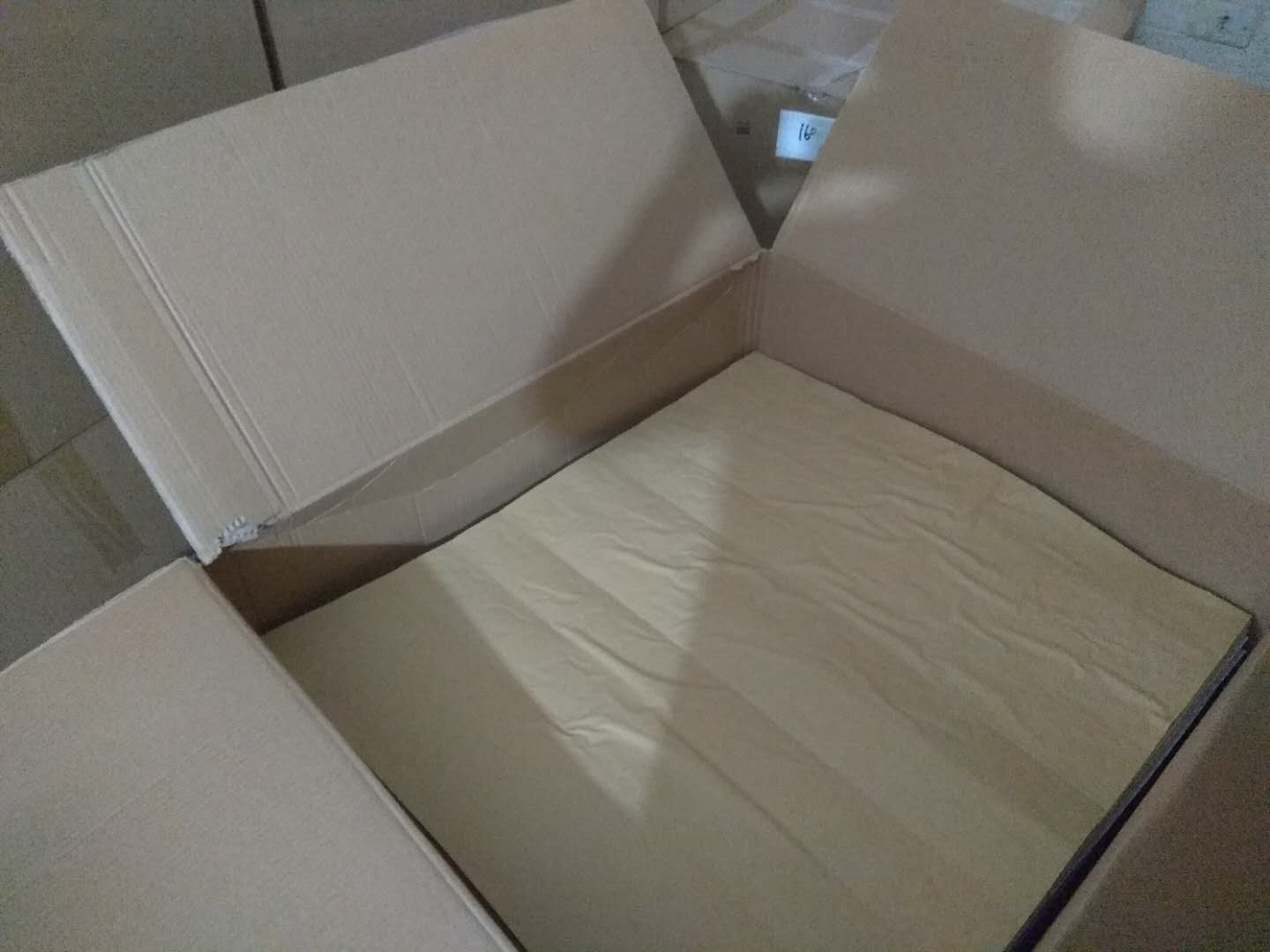 Стеновые панели 3D  в интерьере.